COR(Resumo da ópera até o momento)
Óptica Física
Aula 4
2016
Programação
Cores, espectro e misturas (acaba até aula 3)
Interações de OEM com a matéria    (hoje!)
Modelo clássico (para interações não ressonantes) (aula 5)
Aplicações do modelo para interações da luz com... (aula 6)
Gases 
Partículas
Objetos transparentes 
Objetos metálicos
Revisão atributos da cor
Significados do termo
Itens de caracterização de um feixe luminoso
Misturas
Metamerismo
COR
Propriedade 
do objeto
Sensações 
olho/cérebro
 OEM
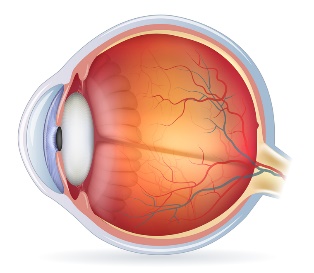 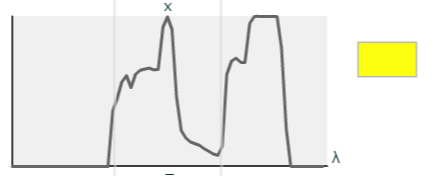 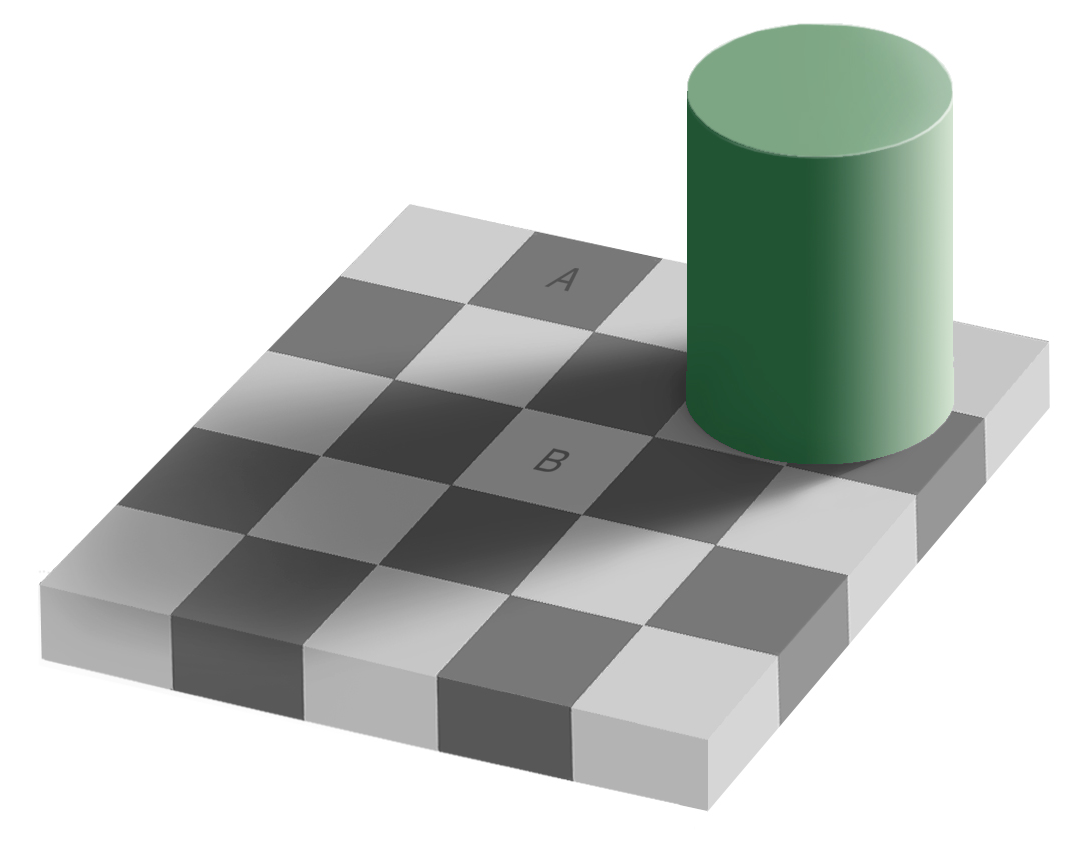 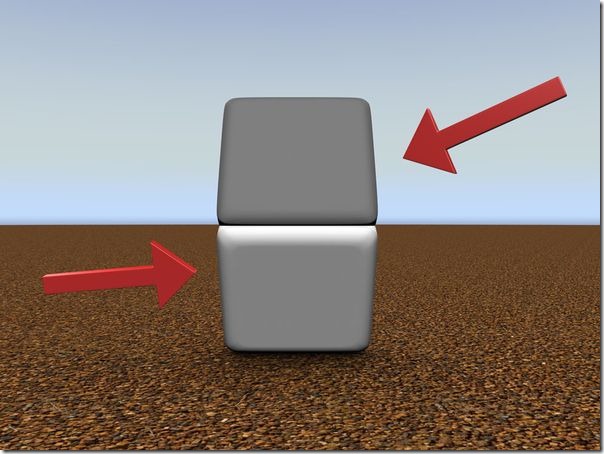 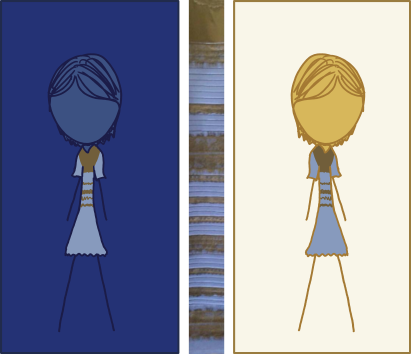 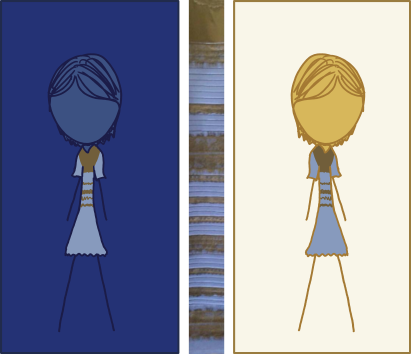 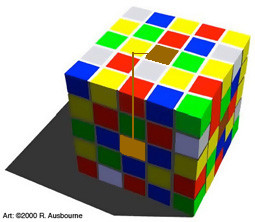 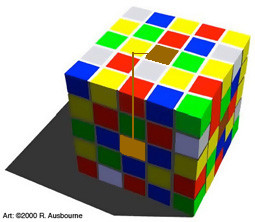 3 itens para especificar a percepção completa de um feixe luminoso
Feixe luminoso
Matiz
Luminosidade
Saturação
Matiz amarelo (não necessariamente emissão na faixa espectral amarela)
Menor luminosidade = menor intensidade total do feixe emitido
Menor Saturação = maior quantidade de luz branca emitida junto ao matiz
Metamerismo
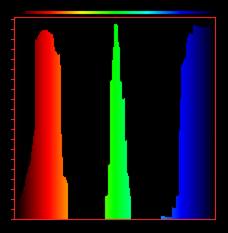 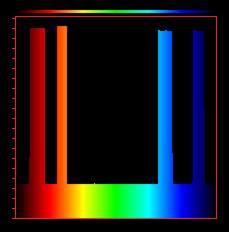 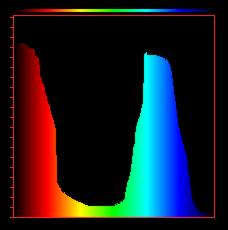 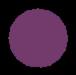 Vários espectros resultam na mesma sensação de cor
Mistura por adição
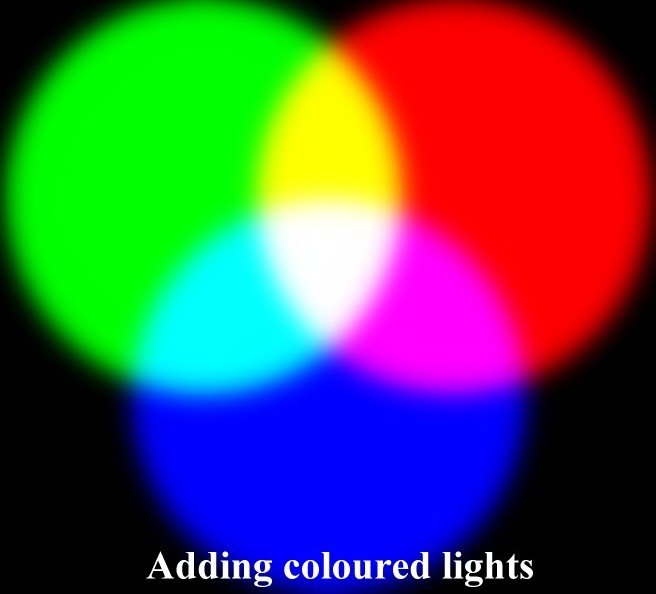 Mistura por subtração
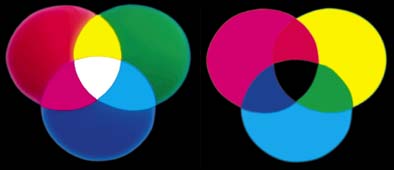 Filtros metaméricos
4 filtros diferentes que resultam na cor laranja
4 filtros diferentes que resultam na cor amarela
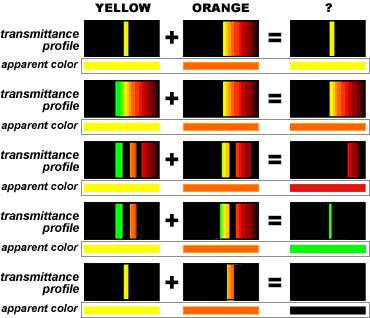 O resultado da sobreposição dos filtros pode ser amarelo, laranja, vermelho, verde... E até preto!
Espectro de OEM
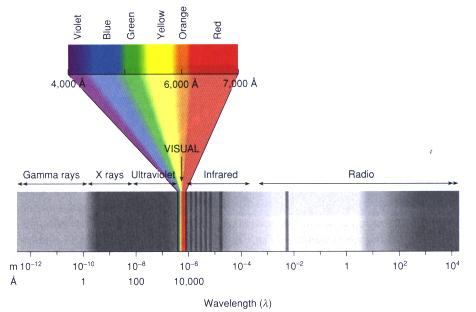 Pergunta
Como modelar a interação de cada faixa de o.e.m. com a matéria, de modo a explicar a produção de cor?